Conjunctions
Compound Subject and predicate
A conjunction is placed between words, phrases, clauses, or sentences of equal rank to join them.

FANBOYS!
For
And
No
But
Or
Yet
So
Coordination Conjunction definition:
a conjunction that introduces a subordinate clause
(some are often called transition words)
Subordinate Conjunction definition
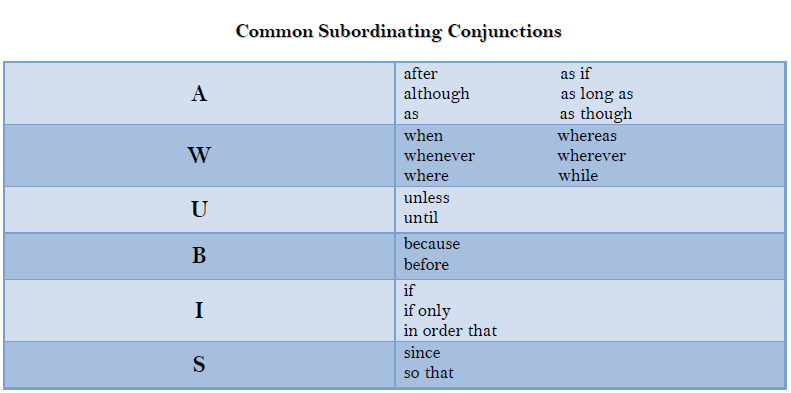 A sentence including two or more independent clauses combined with a conjunction or semicolon.
Example: Sue learned French in school, but her friend learned it online.
Example: Cake is my favorite dessert; pancakes are my favorite breakfast.
Compound sentence Definition:
Two or more simple subjects joined by a conjunction are sharing the same predicate.
Example: Amy and Jenny  like cake.
Compound subject definition:
One simple subject performs two or more simple predicates that are joined by a conjunction.

Example: Belinda  shops and eats with her grandma.
Compound predicate definition: